Título
Verdana Bold 36 pt
Subtítulo – Verdana Regular 20 pt
Chapéu Verdana Bold 13 pt, cinza (R188, G190, B192)
Evite cobrir o grafismo com textos ou imagens
RECOMENDAÇÕESTítulo em Verdana 32 pt, vermelho (R192, G0, B38)
Subtítulo em Verdana Bold 20 pt

Texto em Verdana 18 pt, preto
Bullets em vermelho institucional (R 192, G0, B38)

Clique em Novo Slide na barra de ferramentas e veja mais opções de slides.
Cores institucionais
Evite cobrir o logo com textos ou imagens
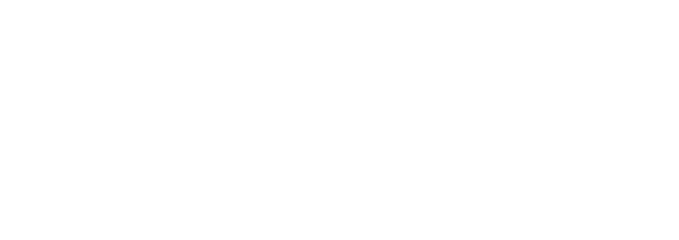 www.insper.edu.br